North Bay Watershed AssociationJanuary 8, 2016
New Executive Director
Preview for 2016
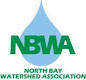 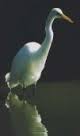 UC Berkeley, B.S.  Conservation of Natural Resources, 
 Oregon State Univ.  M.S. Geography-Water Resources

30+ years in water policy and planning
 Washington State: Dept. of Natural Resources & Dept. of Ecology
 Washington DC: National Oceanic Atmospheric Admin. 
 California: US Environmental  Protection Agency; CAL-FED Bay Delta Program, Association of Bay Area Governments - San Francisco Estuary Partnership

Instream flow analysis * coastal land use planning * Water policy * water quality laws and regulations * Bay health assessments * public information
2016 Preview
Feb – Game of Floods
 March – Surviving the Storm {BAC}
 Local flood risk response  CHARG?
 April – Conference 
 May – Budget review & approval,  review of Goals and Admin. Procedures
Ideas to explore together
Monthly  Board e-news: 
      “News and Notes”  from the Members
 Phone interviews with each Board member: ideas, wishes, recommendations 
Personal objectives:

*Facilitate ideas and keep NBWA current
*Support the Board’s work 
*Represent NBWA in regional and state-wide            processes important to members
Judy.NBWA@gmail.com
510 910 9479 (cell)

510 531 6072 home office
Generally available afternoons
FOPR Project Approval
About Friends of Petaluma River/   Watershed Classroom Program 
Background
Proposal elements
Friends of PR
Proposal Deliverables
JTC Review
Other Projects
Recommendation
Background
32 educators; 1500 students
Project launched 2012
Multi-disciplinary  approach
  Language Arts/Science /Social Studies/ Visual arts/ Math 
Hands-on, project based learning 
Key tool: Watershed Atlas of the Petaluma River Watershed
Proposal Elements
Requesting $20,000 from NBWA
Three elements to request: 

Improve the atlas with new data layers 
Climate change impacts/habitat restoration/stormwater
2) Buy 14 water quality monitoring kits 
3) Report how program can be expanded to other local watersheds
About FOPR
Promote stewardship of Petaluma River  
Formed in 2005
Provide access opportunities, education materials,                conservation programs and to advocate for the River
Focus: Access, education, conservation  
River Heritage Center
Deliverables
3-4 new data layers for Atlas 
Update of Atlas with link to NBWA website
14 Water Quality Monitoring kits for loan throughout watershed
Report on ways to replicate the program in other local watersheds
Stormwater management curriculum to meet permit requirements
JTC Review
Brought to NBWA Board October 
Reviewed at JTC meeting December 14
Approved by JTC
Redrafted based on JTC comments
Other Projects
Stormwater-Trash $30,000
Proposal remains under development
Recommendation
Approval of $20,000 funding request